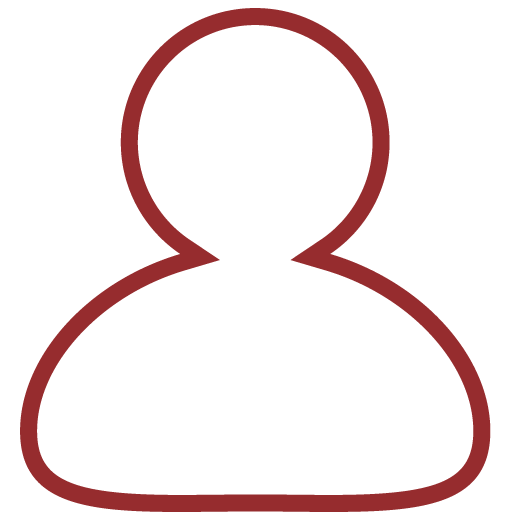 Creative iMedia
Creative and logical
 thinker, enjoy problem solving, able to stick to deadlines and targets. Good literacy skills.

Be able to think creatively, innovatively, analytically, logically and critically.
OCR Cambridge National in Creative iMedia is about:
The OCR Cambridge National in Creative iMedia equips students with the wide range of knowledge and skills needed to work in the creative digital media sector. 
They start at pre-production and develop their skills through practical assignments as they create final multimedia products. 
Creative iMedia focuses on the creative use of IT to produce media products.
Key information
For this qualification, students must achieve three units: 
one externally assessed (Mandatory)
and two Non Examined Assessment (NEA) units (1 Mandatory and 1 optional)
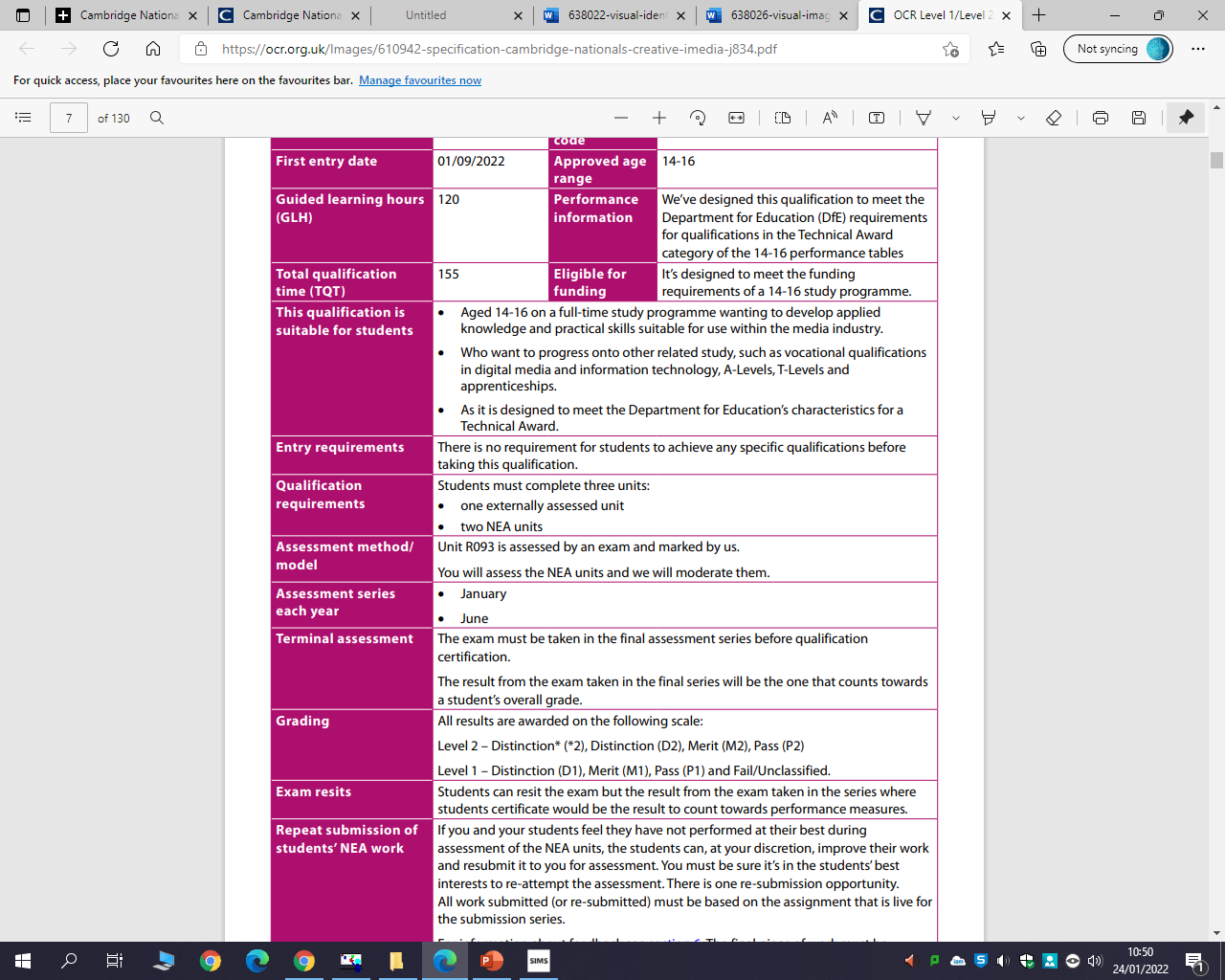 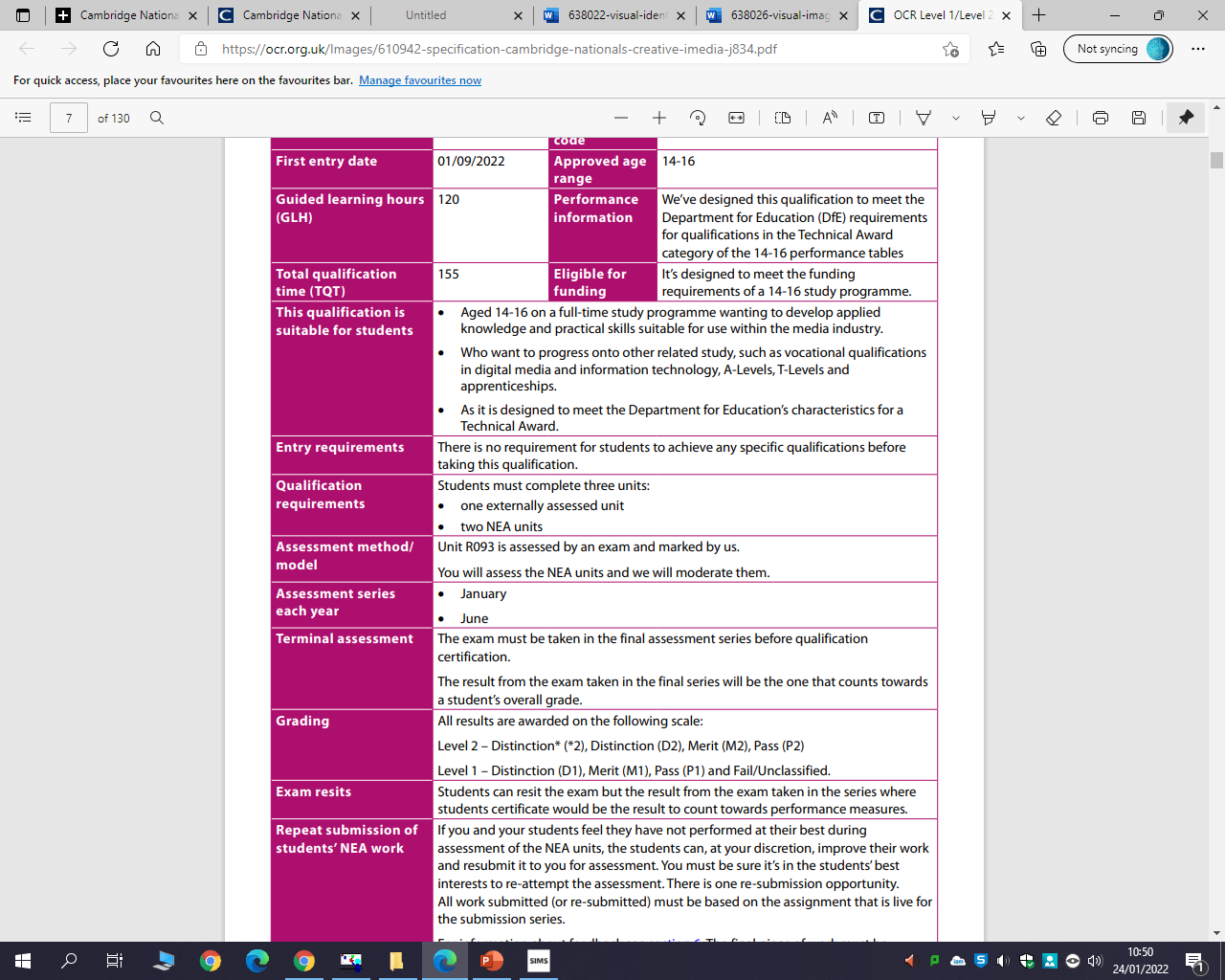 Exam 
Unit
40%
Examination Unit
40%
Coursework Unit
60%
Unit R093: Creative iMedia in the media industry

Exam Unit
Worth 40% - 48GLH - 70 marks – 1h30min
Sect 1 – 10mks, 2 > 60 mks
Topic area 1: The media industry
Topic area 2: Factors influencing product design
Topic area 3: Pre-production planning
Topic area 4: Distribution considerations
Exam 
Unit
40%
Examination Unit
40%
Mandatory

OCR set and marked
Coursework Unit
60%
Unit R094: Visual identity and digital graphics

Coursework Unit
Worth 25% - 50 marks – 30GLH - 10-12 hours
2 practical tasks
Topic area 1: Develop visual identity
Topic area 2: Plan digital graphics for products
Topic area 3: Create visual identity and digital graphics
Exam 
Unit
40%
Mandatory

 - Internally assessed 

- OCR moderated
Examination Unit
40%
Coursework Unit
60%
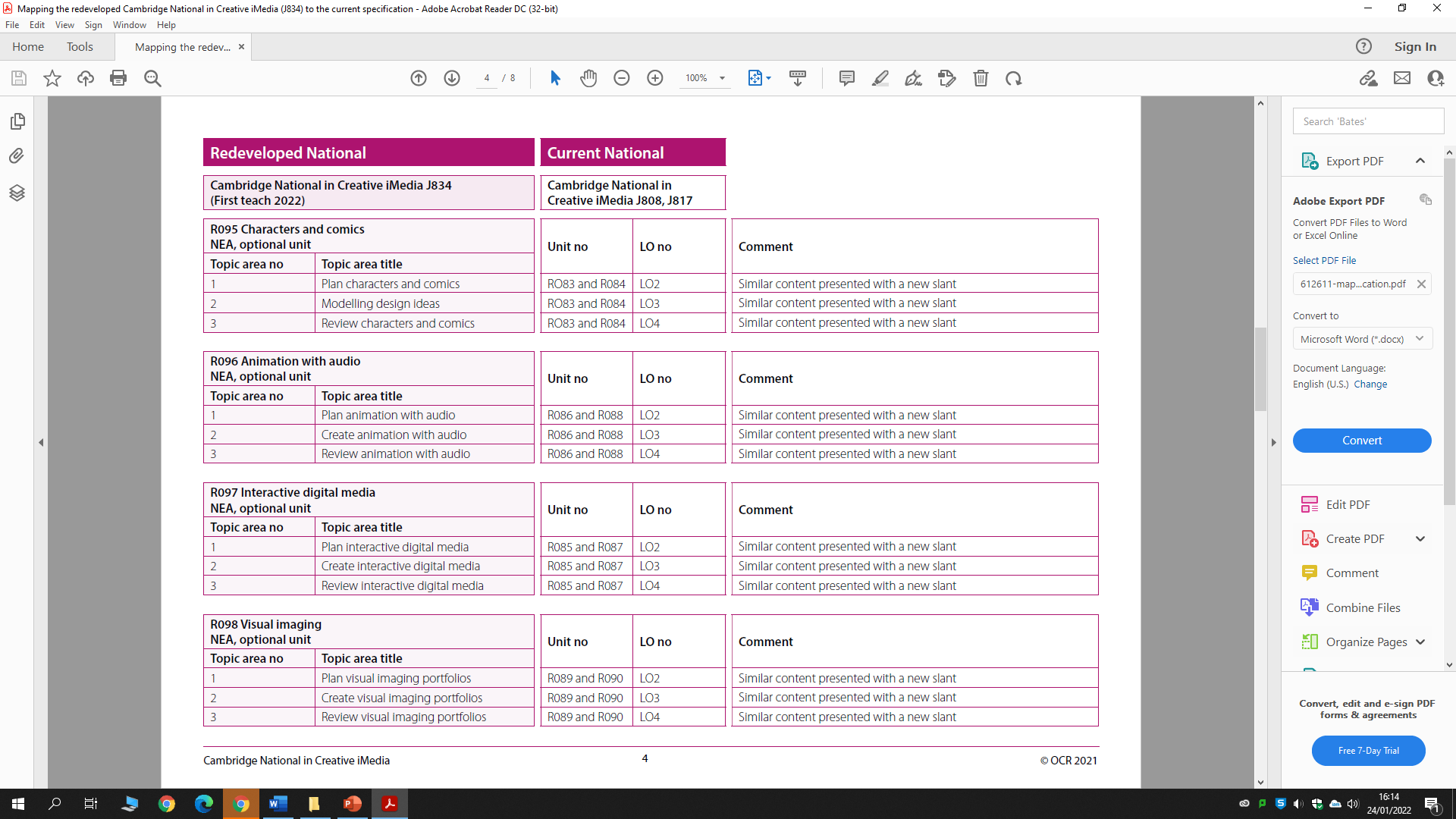 There are 5 optional units to choose from.
Due to the limited amount of teachers, we have chosen to teach R097 as it is a natural continuation of the topics taught in KS3 in Sheldon.
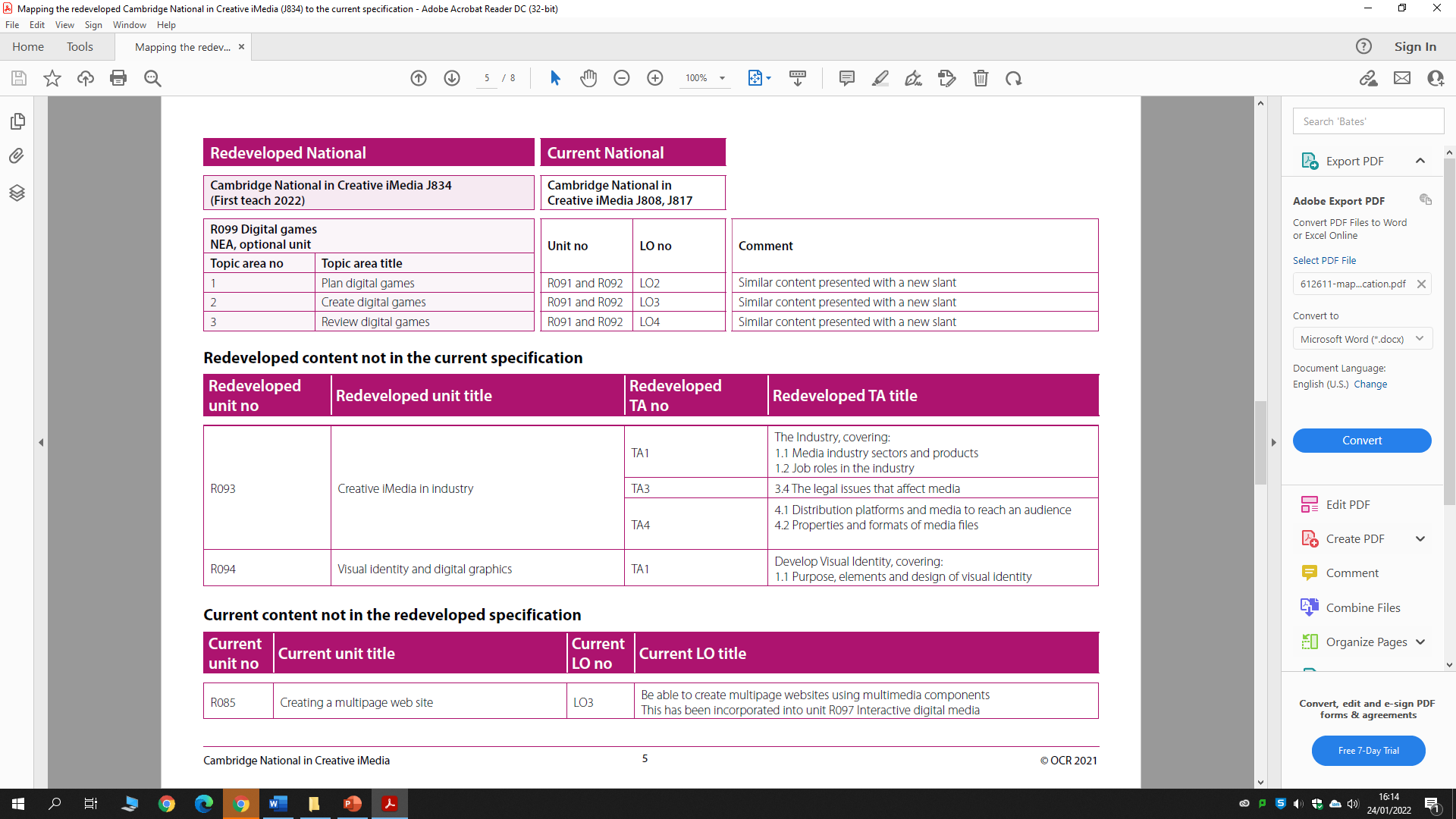 Unit R097: Interactive digital media

Coursework Unit
Worth 35%
Topic area 1: Plan interactive digital media
Topic area 2: Create interactive digital media
Topic area 3: Review interactive digital media
Optional
Exam 
Unit
40%
Mandatory
 - Internally assessed 
- OCR moderated
Examination Unit
40%
Coursework Unit
60%
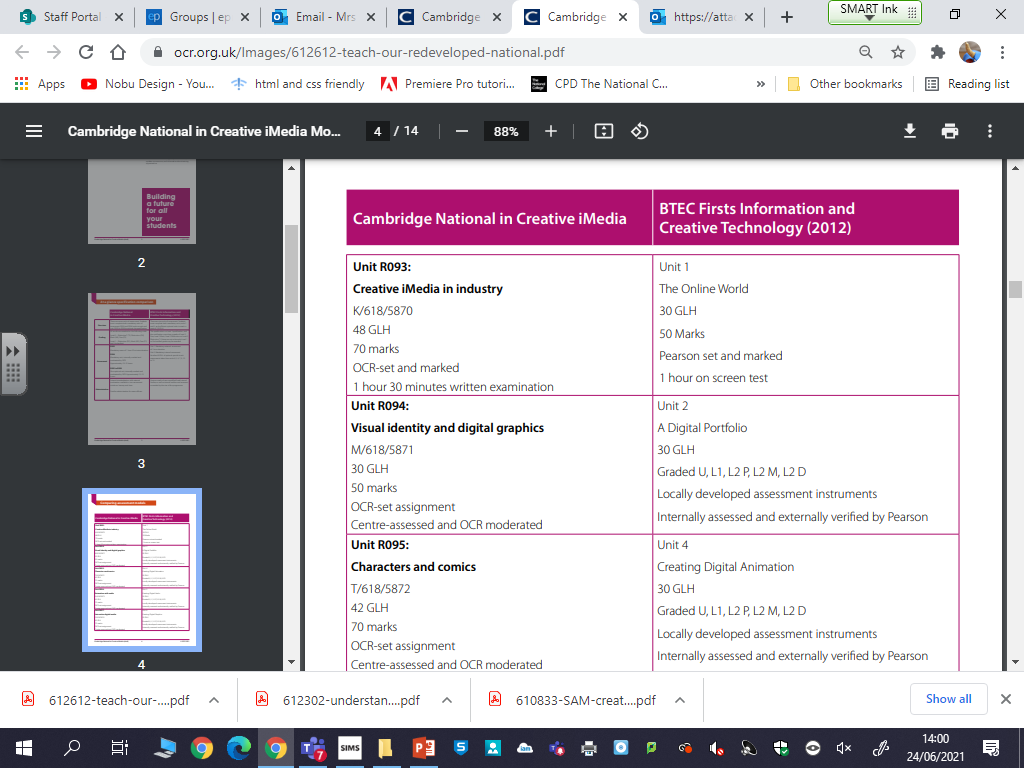 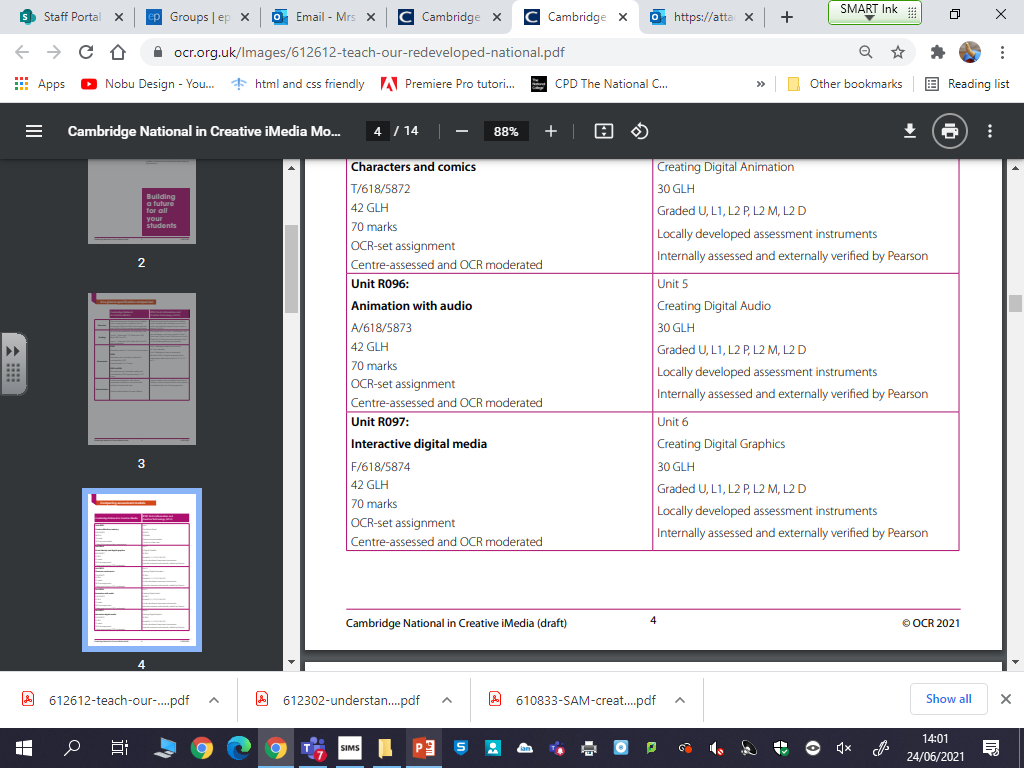 Where could this take me?
Advertising Manager
Digital Graphic Designer
Digital Imaging Manager
Digital Video Editor
E-business Consultant / Manager
Film Maker / Director
Marketing Expert / Manager
Multimedia Designer
Online Database Manager
Photographer
Public Relations Manager
Project Management
Technology Support Specialist
Web Developer / Manager
Or maybe the job just doesn't exist yet.....